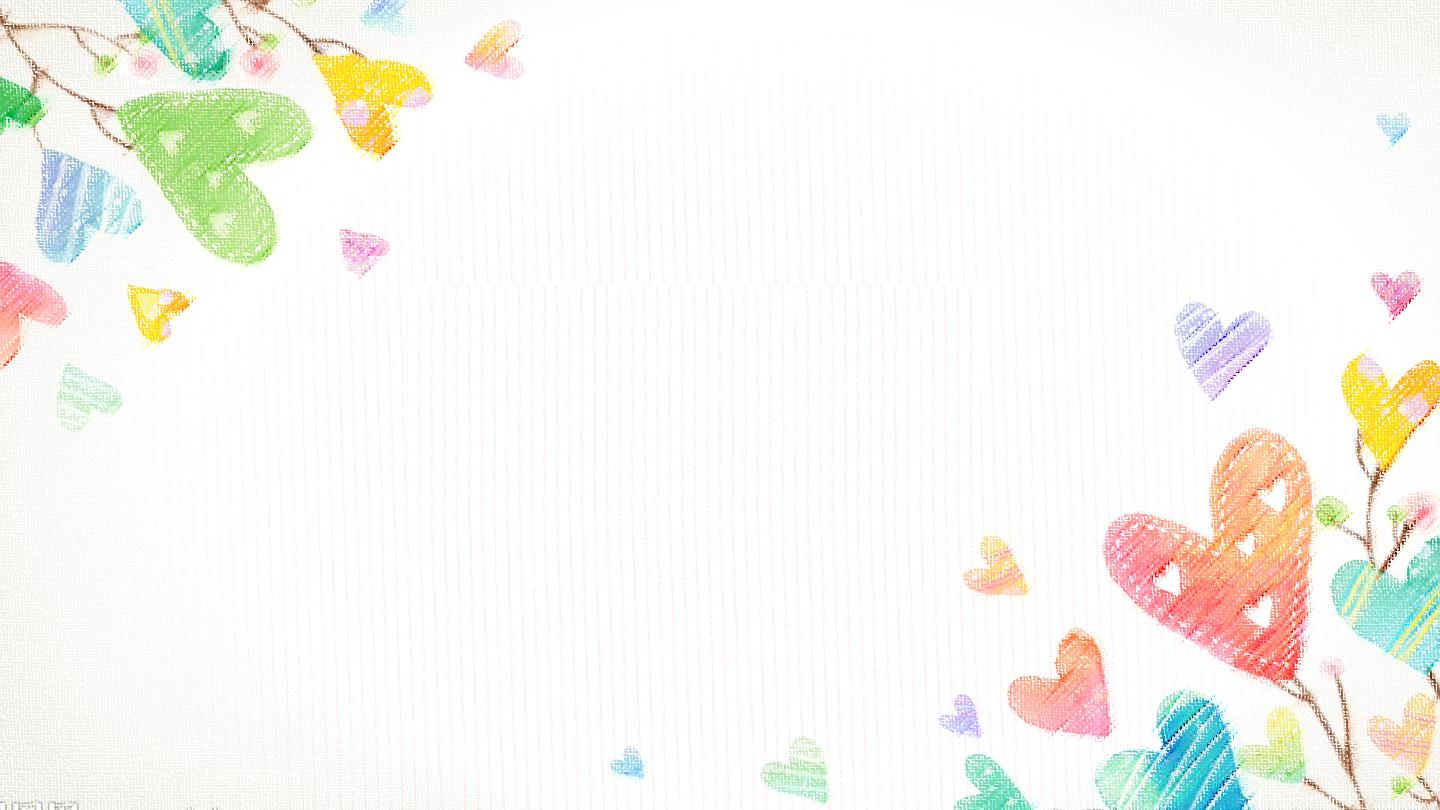 Bản quyền thuộc về: FB Hương Thảo - https://www.facebook.com/huongthaoGADT/
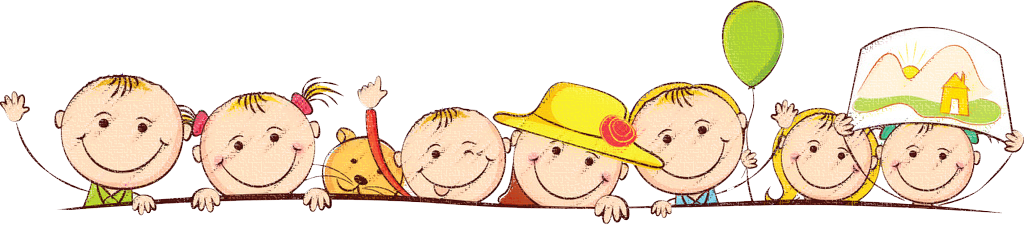 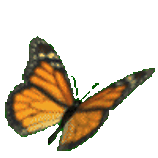 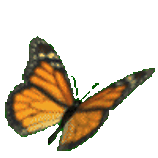 Chào mừng các em 
đến với tiết Toán
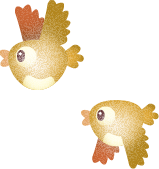 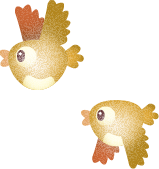 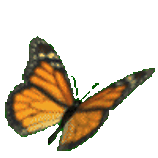 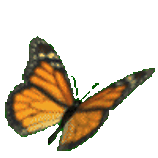 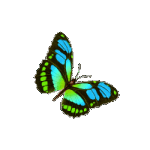 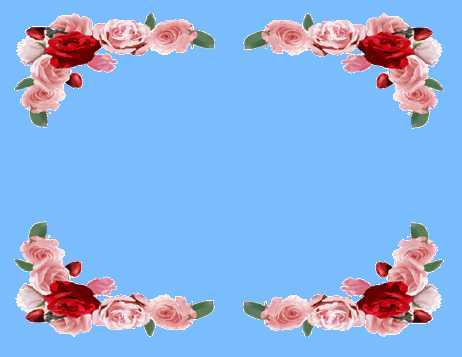 Khởi động
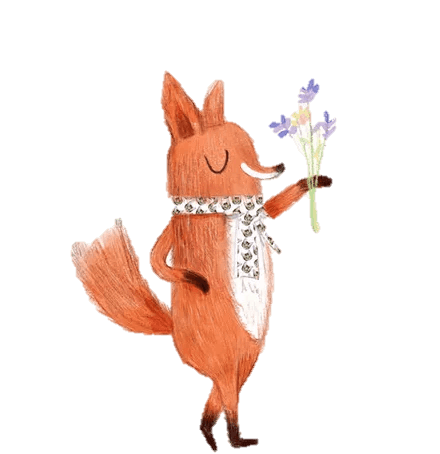 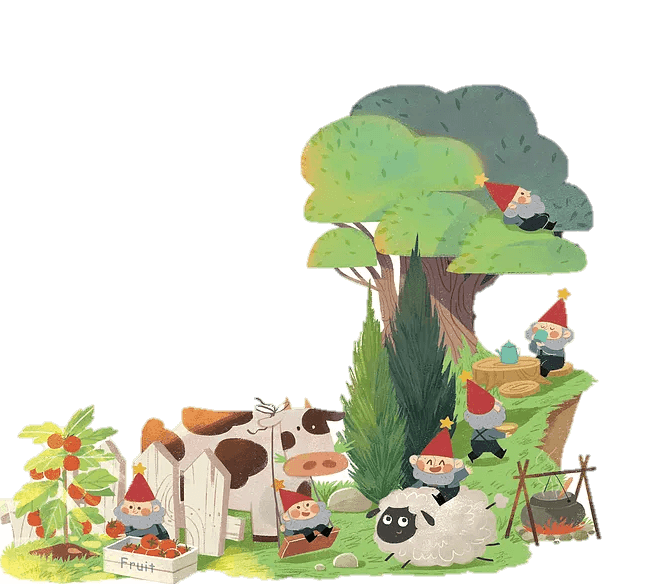 Bài 30: Ngày - tháng
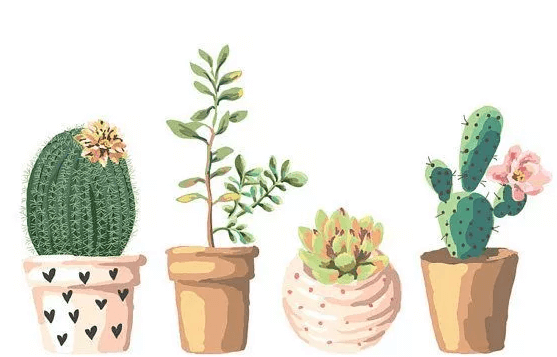 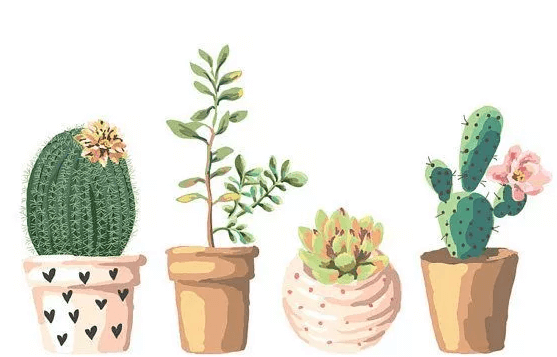 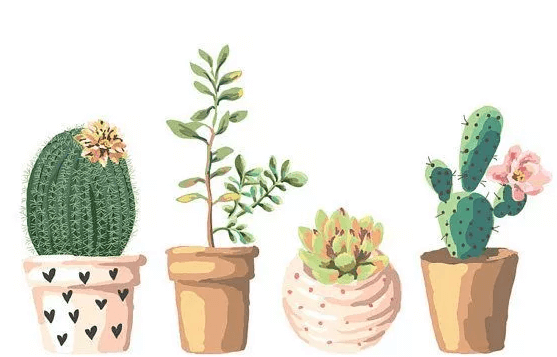 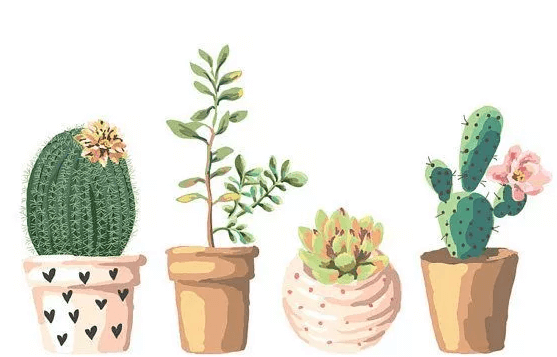 Tiết 1
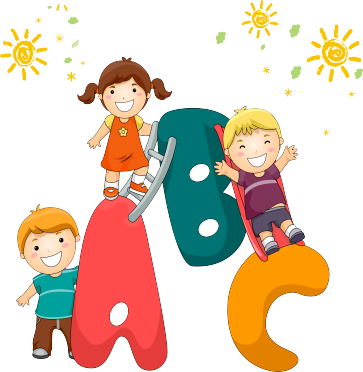 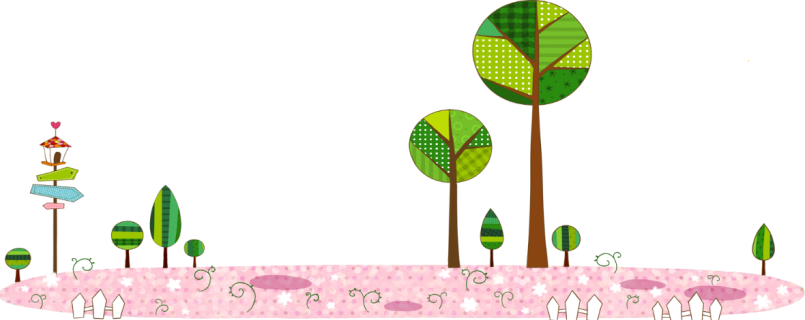 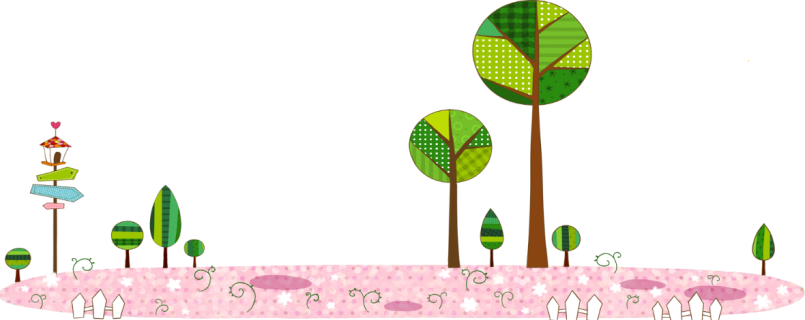 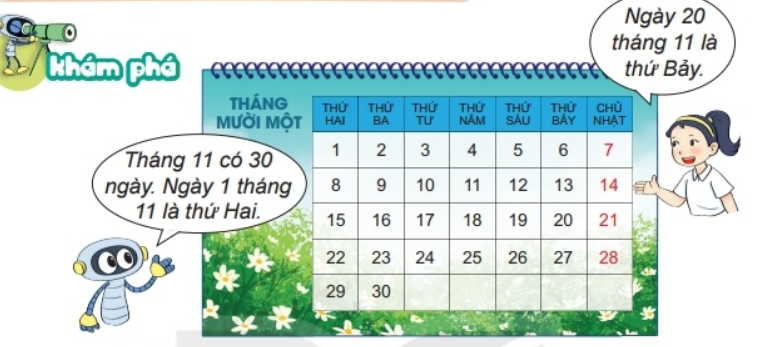 Tháng 1, tháng 3, tháng 5, tháng 7, tháng 8, tháng 10, tháng 12 có 31 ngày.
Tháng 4, tháng 6, tháng 9, tháng 11 có 30 ngày
Tháng 2 có 28 hoặc 29 ngày.
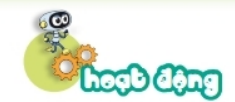 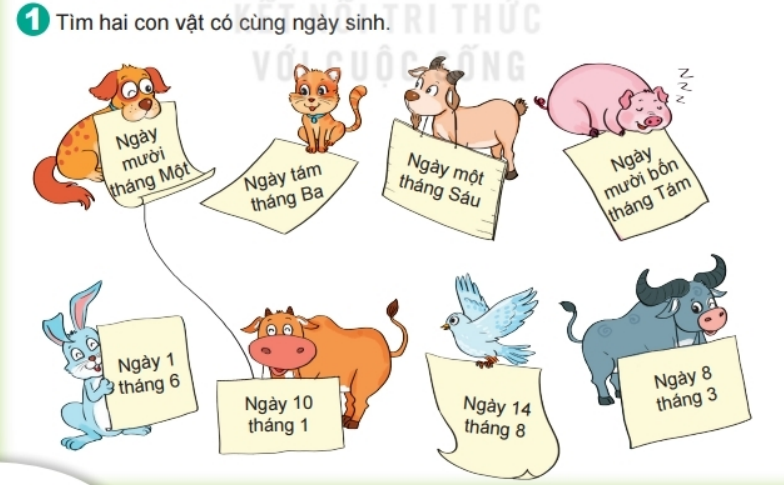 10
14
16
20
26
26
22
28
- Tháng 12 có 31 ngày
- Ngày đầu tiên của tháng 12 là thứ tư
- Ngày cuối cùng của tháng 12 là thứ sáu
- Tháng 1 có 31 ngày
- Ngày Tết dương lịch 1/1 là thứ bảy
- Ngày c1 tháng 2 cùng năm là thứ ba
Tiết 2
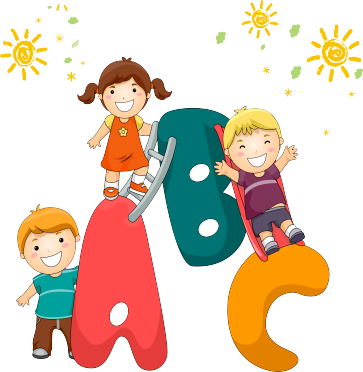 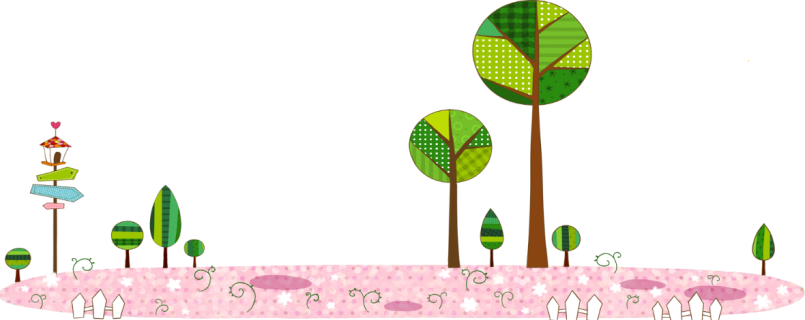 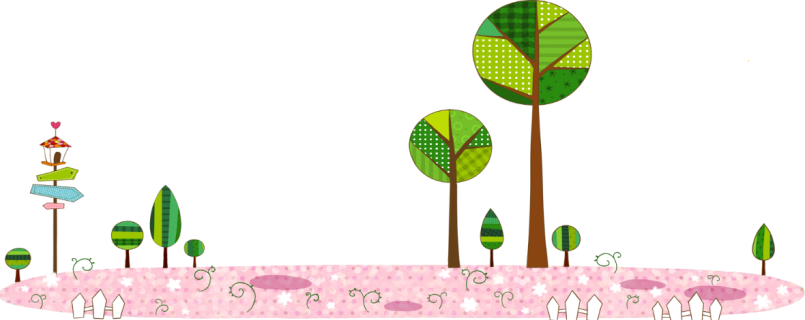 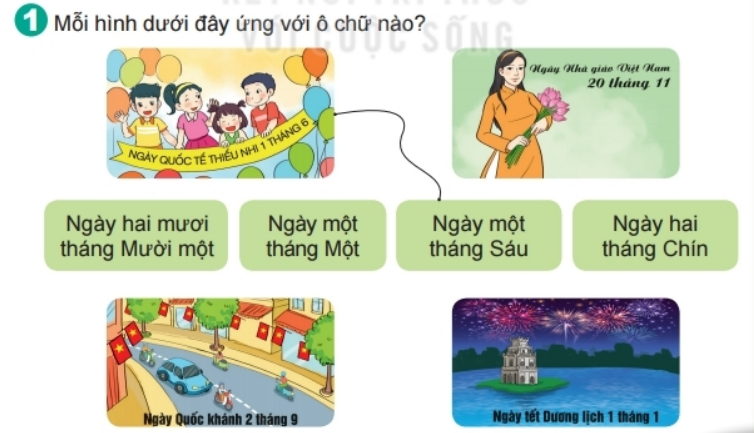 19
23
24
- Tháng 2 có 28 ngày
- Ngày Thầy thuốc Việt nam 27/2 là chủ nhật
- Tháng 3 có 31 ngày
- Ngày thứ Hai đầu tiên của tháng 3 là ngày mùng 7
- Ngày Quốc tế Phụ nữ 8-3 là thứ ba
- Tháng 4 có 30 ngày
- Thứ bảy tuần trước là ngày 23
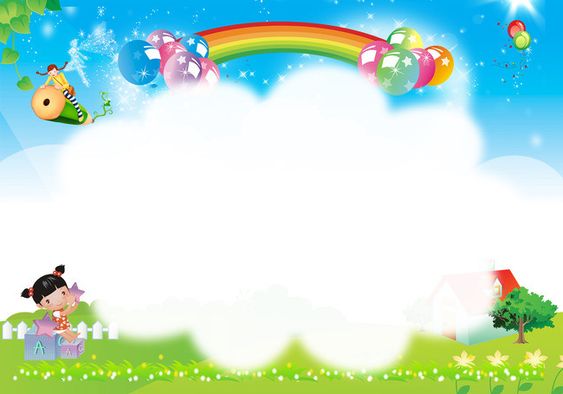 Chúc các thầy cô mạnh khoẻ
Chúc các con chăm ngoan
Liên hệ giáo án:
FB: Hương Thảo
Gmail: tranthao121006@gmail.com